Figure 11 Summary of the results and the seismotectonic interpretation of central Sicily. (a) Distribution of focal ...
Geophys J Int, Volume 189, Issue 3, June 2012, Pages 1237–1252, https://doi.org/10.1111/j.1365-246X.2012.05392.x
The content of this slide may be subject to copyright: please see the slide notes for details.
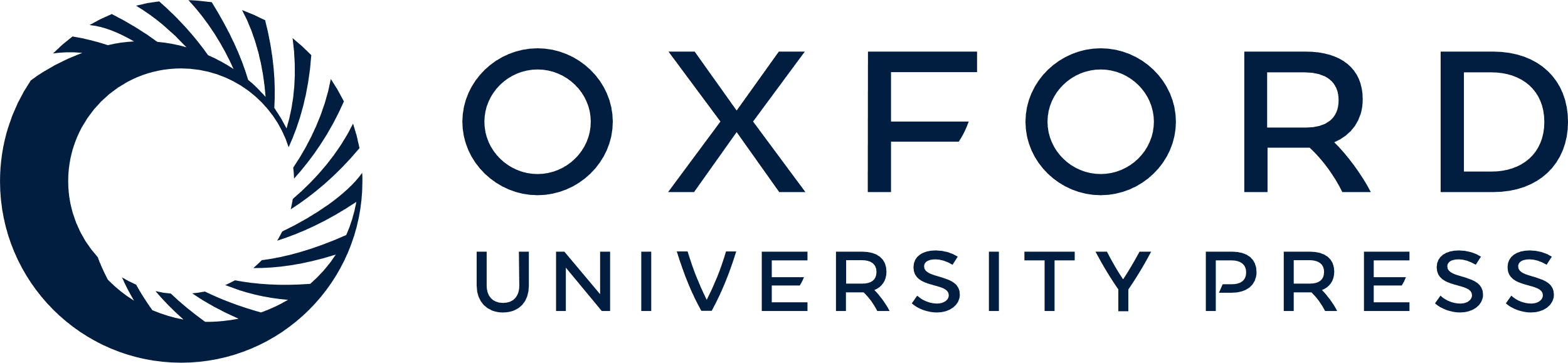 [Speaker Notes: Figure 11 Summary of the results and the seismotectonic interpretation of central Sicily. (a) Distribution of focal mechanisms within the boundary of the SBT seismogenic province (grey transparent area, after Lavecchia et al. 2007a). The black beach balls are the new focal mechanisms computed in this study; the red ones are those available in the literature (see text and Table 3). The black arrows represent the velocity field measured from continuous GPS stations within the boundary of the SBT seismogenic province with respect to fixed sites (white circles) within the Hyblean foreland (from Devoti et al. 2011); the shear-minimum (Shmin) axes refer to the borehole breakout data (from Montone et al. 2004). (b) Stress tensor inversion results from the 26 focal mechanisms reported on the map. (b1) Stereographic lower-hemisphere projection of the best-fitting principal stress axes (σ1, σ2 and σ3) and of their 68 and 95 per cent confidence ranges; the histogram refers to the distribution of the number of tested stress models within the 68 and 95 per cent confidence ranges referring to the dimensionless R shape factor. (b2) Comparison among the calculated minimum principal stress axis (σ1; red arrows in b1 and b2) are the ones proposed by Neri et al. (2005) (black arrows) and the direction of the horizontal contractional component of the average strain tensor computed by Visini et al. (2010) (green arrows). The epicentres (white circles) of the historical and instrumental earthquakes with Mw≥ 5.0 and depths ≤40 km located within the boundary of the SBT seismogenic province are also reported. (c) Contour depth lines of the central Sicily final relocations compared with the contour depth lines of the Sicilian Basal Thrust as reconstructed by Lavecchia et al. 2007a. (d) Interpretative depth view of the central Sicily seismicity; the hypocentres of the focal mechanisms computed in this paper, coloured on the basis of their kinematics (see key in Fig. 9), are projected along the trace of Section 1 and compared with the crustal geometry of the major tectonic structures as interpreted by Lavecchia et al. 2007(a).


Unless provided in the caption above, the following copyright applies to the content of this slide: © The Authors Geophysical Journal International © 2012 RAS]